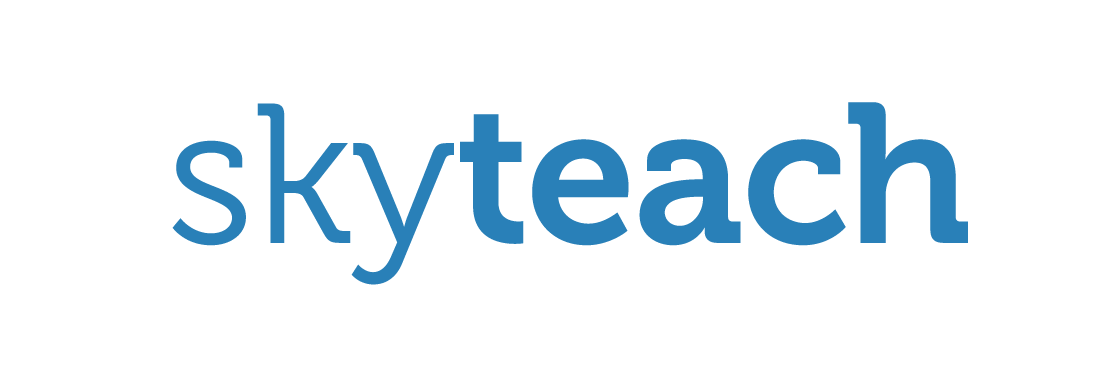 Memory game
Как поменять текст:
Чтобы поменять текст на синей карточке – нажмите на карточку и вставьте свой текст.
Чтобы поменять текст на желтой карточке – выберите все синее карточки (зажмите кнопку CTRL и нажмите на все синие карточки), нажмите правой кнопкой мыши и выберите «На задний план» -> нажмите «на задний план» (“send to back” и снова “send to back”). Желтые карточки должны встать поверх синих. Поменяйте текст, выделите все карточки и отправьте их «на задний план»

Как поменять цвет или картинку карточки:
Выберите голубые карточки (держите CTRL и нажимайте на все карты). Перейдите в средства рисования -> заливка фигуры и выберите необходимый цвет  
Чтобы изменить цвет обратной стороны карточки - выберите все синее карточки (зажмите кнопку CTRL и нажмите на все синие карточки), нажмите правой кнопкой мыши и выберите «На задний план» -> нажмите «на задний план» (“send to back” и снова “send to back”). Обратные карточки должны встать поверх передних. Перейдите в средства рисования -> заливка фигуры и выберите необходимый цвет. Не забудьте отправить обратную сторону карточки на задний план
Чтобы поменять картинку на карточке:
 – перейдите в средства рисования -> заливка фигуры ->  выберите «рисунок»
– вставьте картинку на заднем плане синей карточки
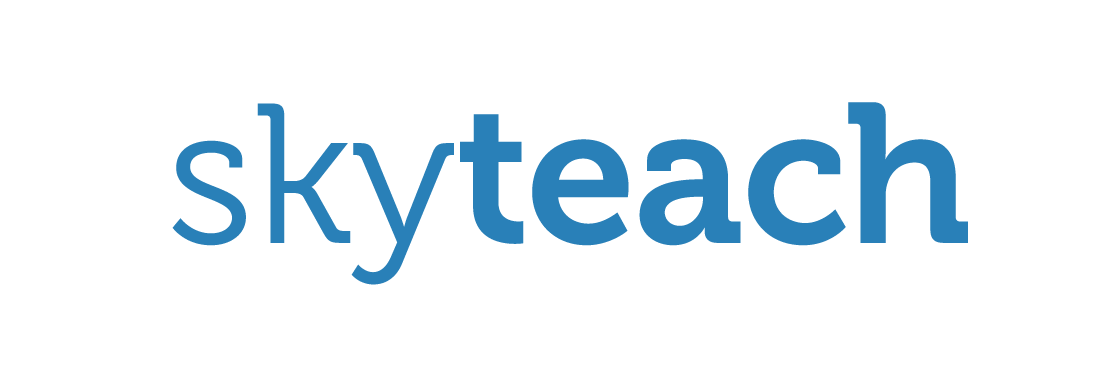 Beautiful
1
2
Long
3
Hot
4
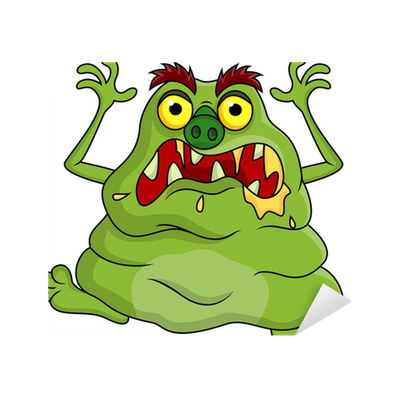 6
Short
5
7
Ugly
8
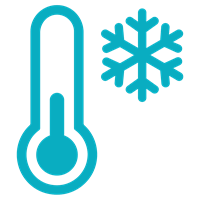 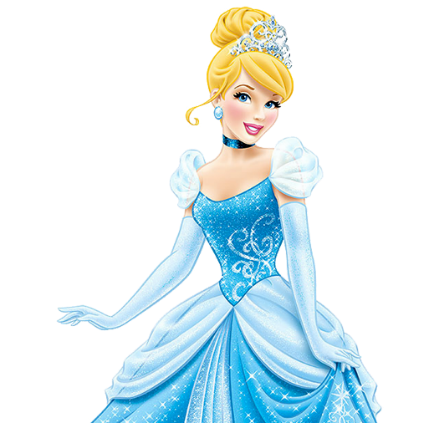 9
11
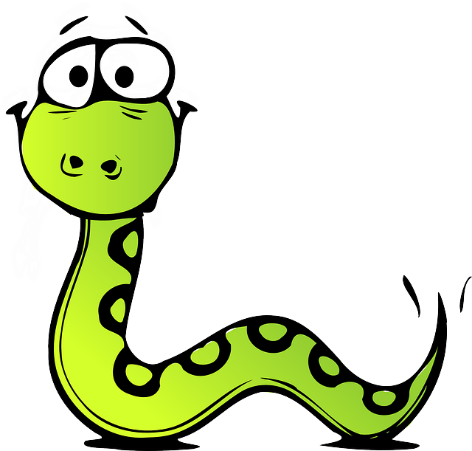 12
Cold
10
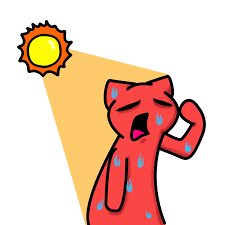 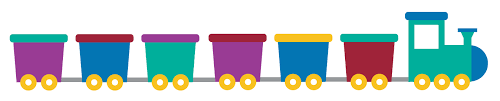 Text or picture
1
2
Text or picture
3
Text or picture
4
Text or picture
Text or picture
5
6
Text or picture
7
Text or picture
Text or picture
8
Text or picture
9
10
Text or picture
11
Text or picture
12
Text or picture